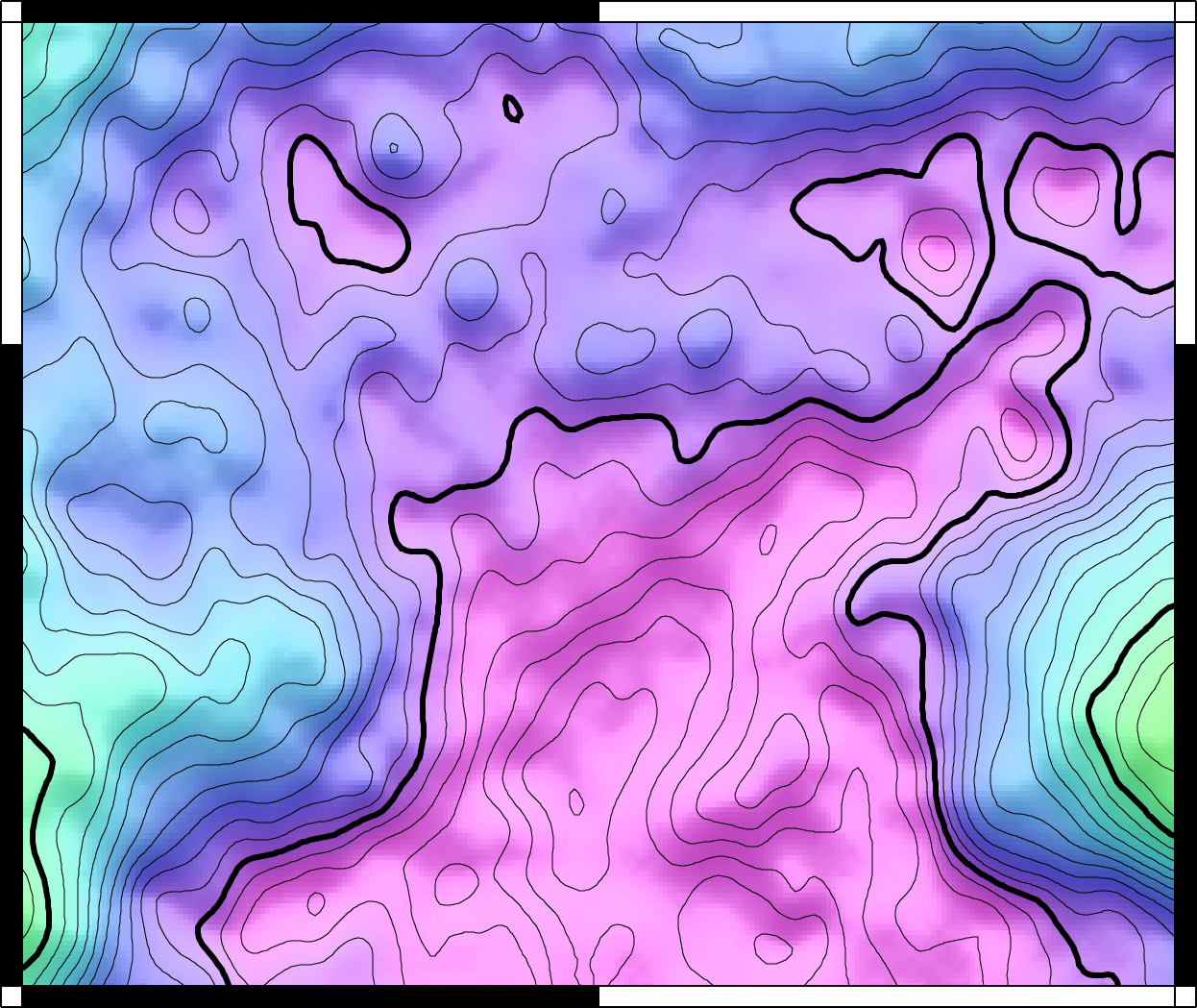 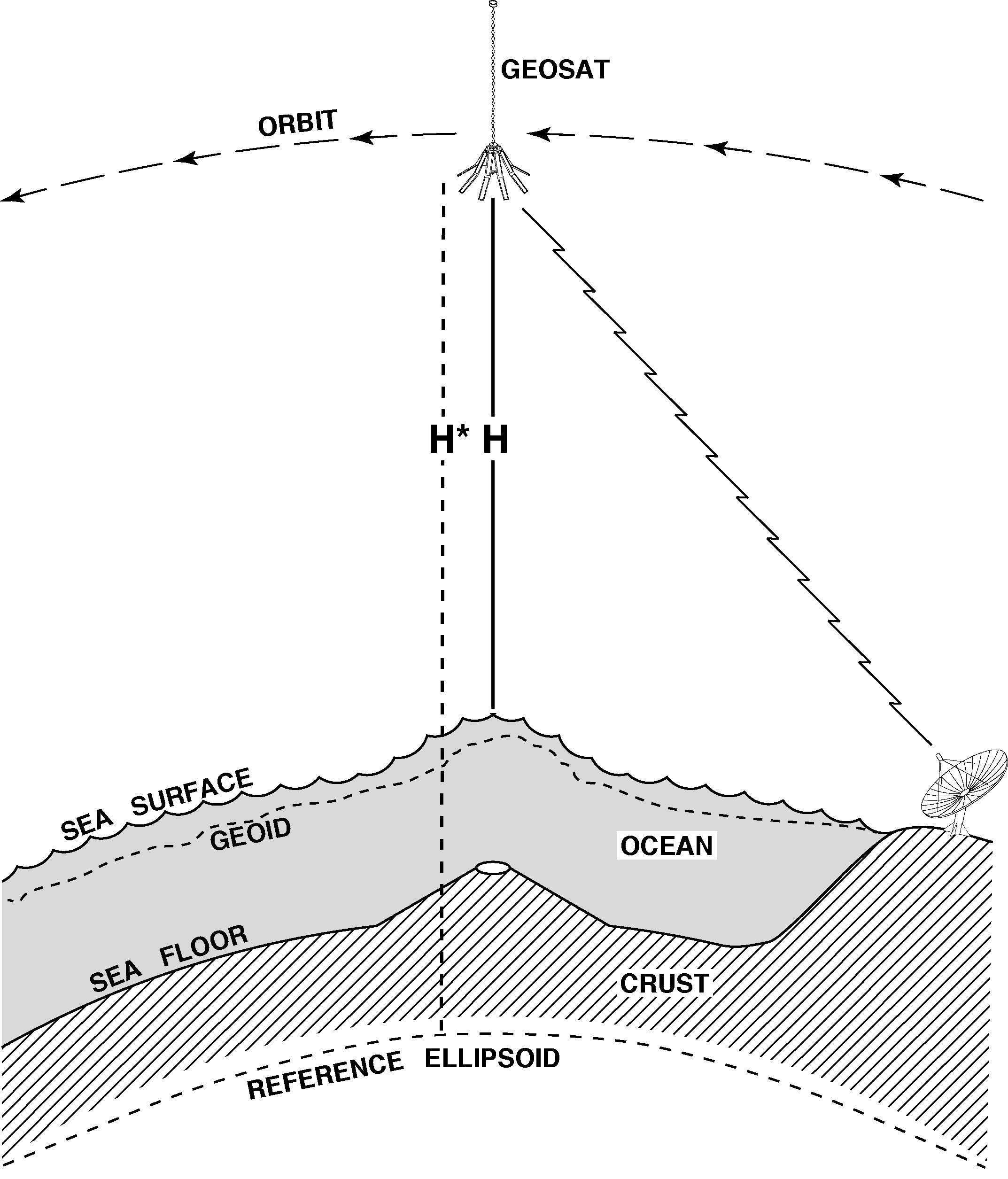 Towards 1 mGal Global Marine Gravity from CryoSat, Envisat, and Jason-1David Sandwell, Emmanuel Garcia, andWalter H. F. Smith
higher accuracy = improved range precision + improved coverage

retracking CryoSat, Envisat, and Jason-1 waveforms

current gravity accuracy (V20.1 grid)

expected gravity improvements over the next 2 years
Achieving 1 mGal Gravity Accuracy
Improved range precision -- A factor of 2 or more improvement in altimeter range precision, with respect to Geosat and ERS-1, is needed to reduce the noise due to ocean waves.  

Fine cross-track spacing and long mission duration -- A ground track spacing of 6 km or less is required.

Moderate inclination -- Current non-repeat-orbit altimeter data have high inclination and thus poor accuracy of the E-W slope at the equator.  

Near-shore tracking -- For applications near coastlines, the ability to track the ocean surface close to shore is desirable.
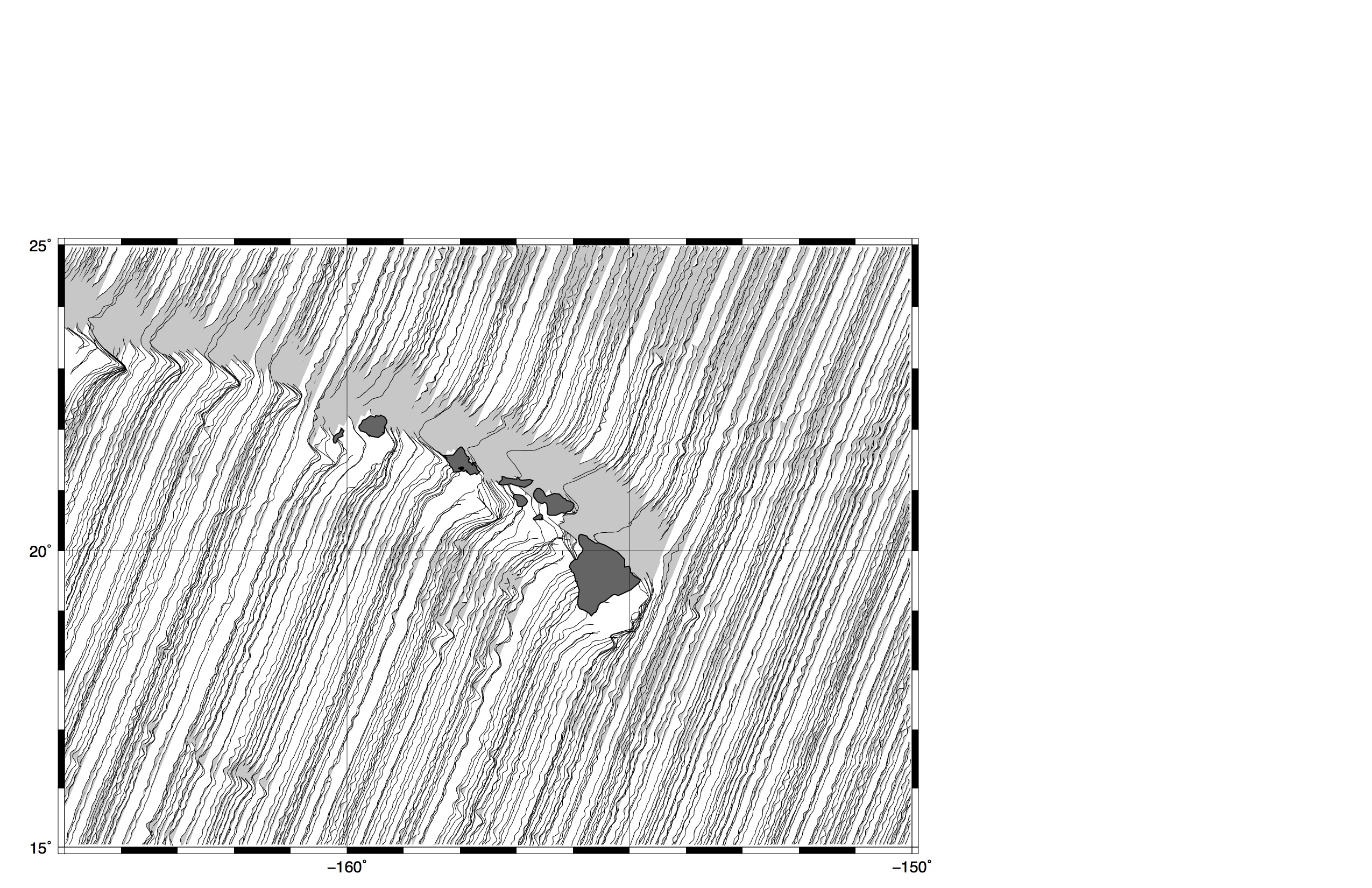 Geosat/GM (old)
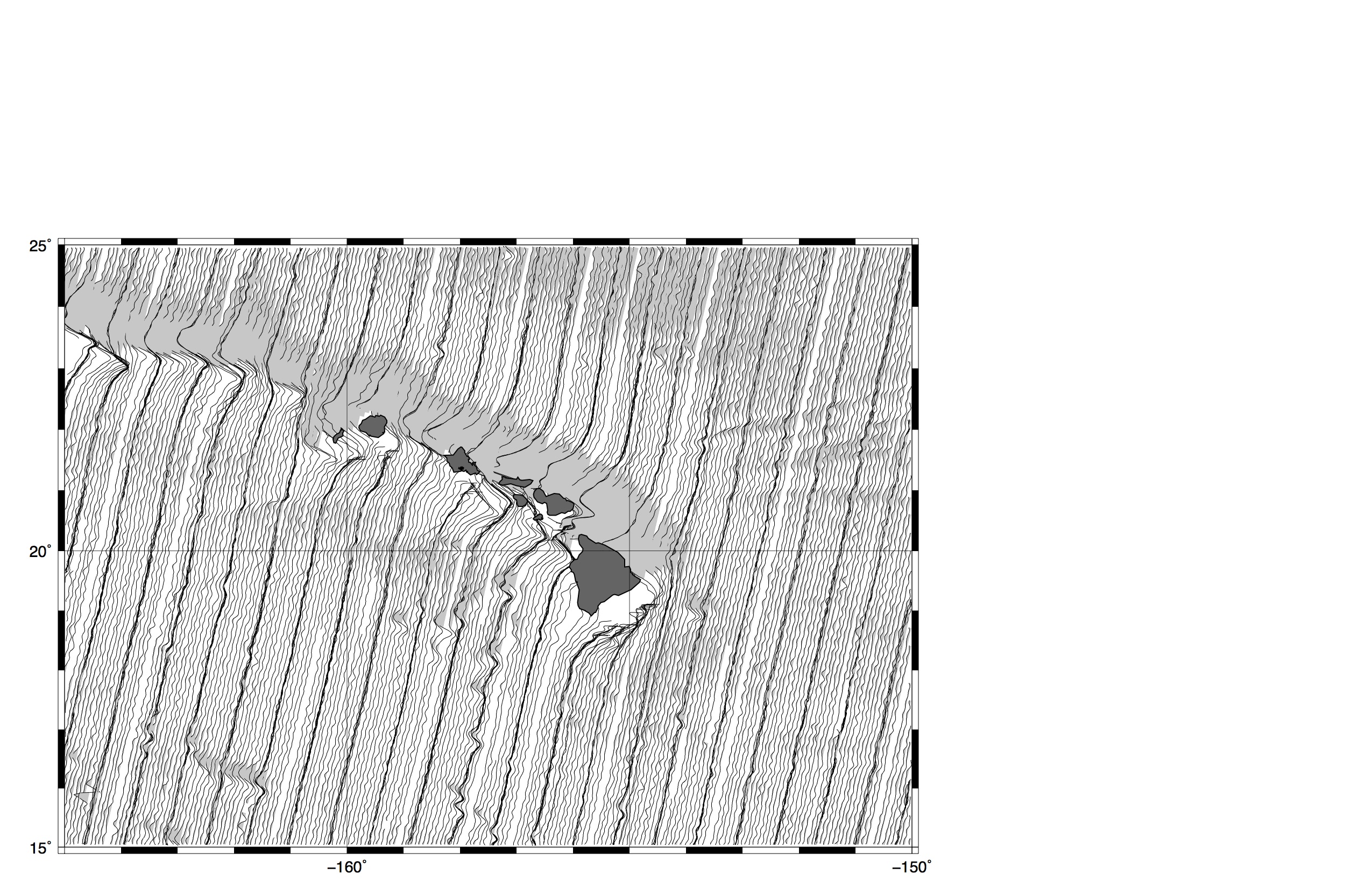 ERS-1/GM (old)
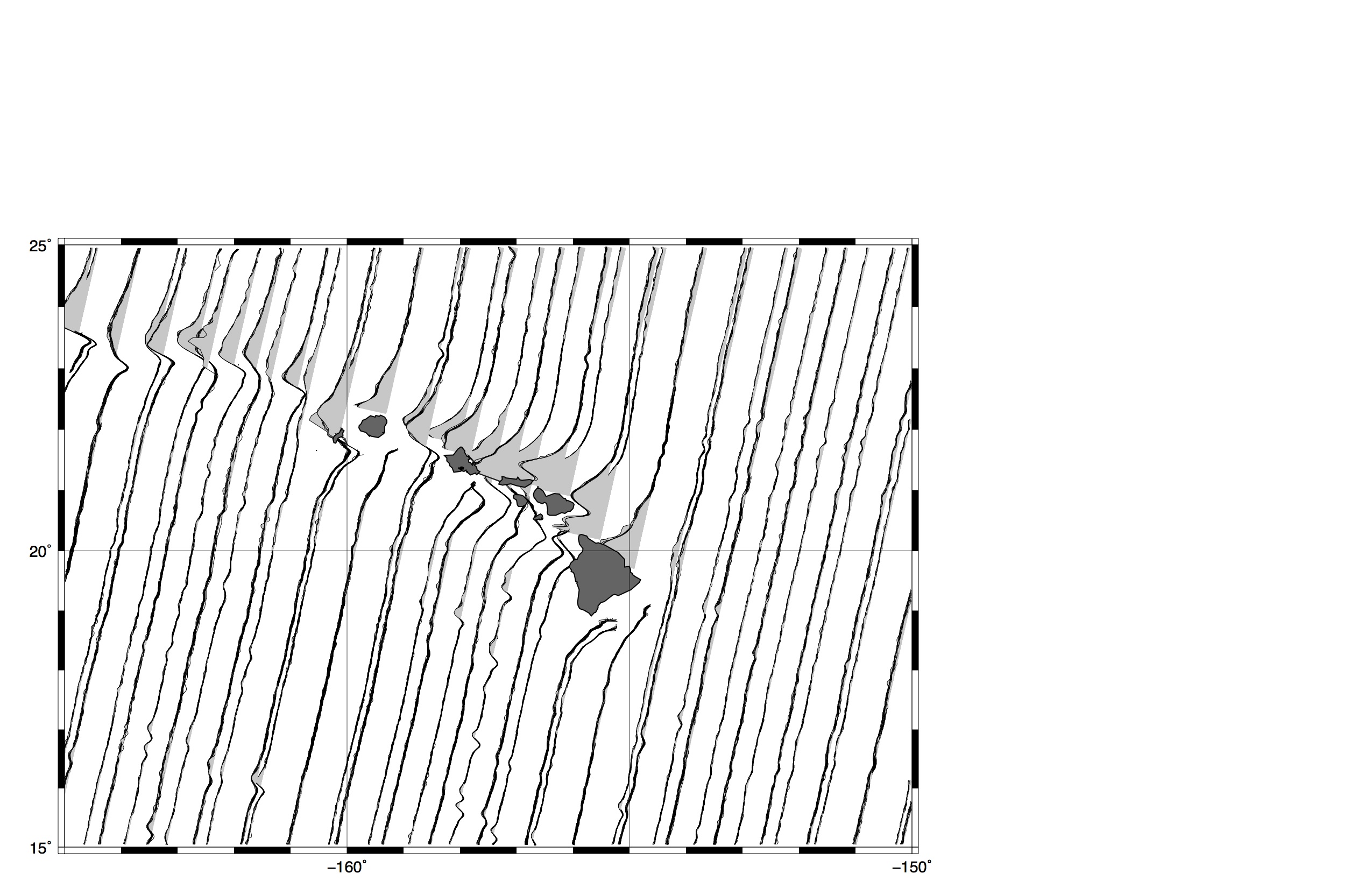 Envisat (new)
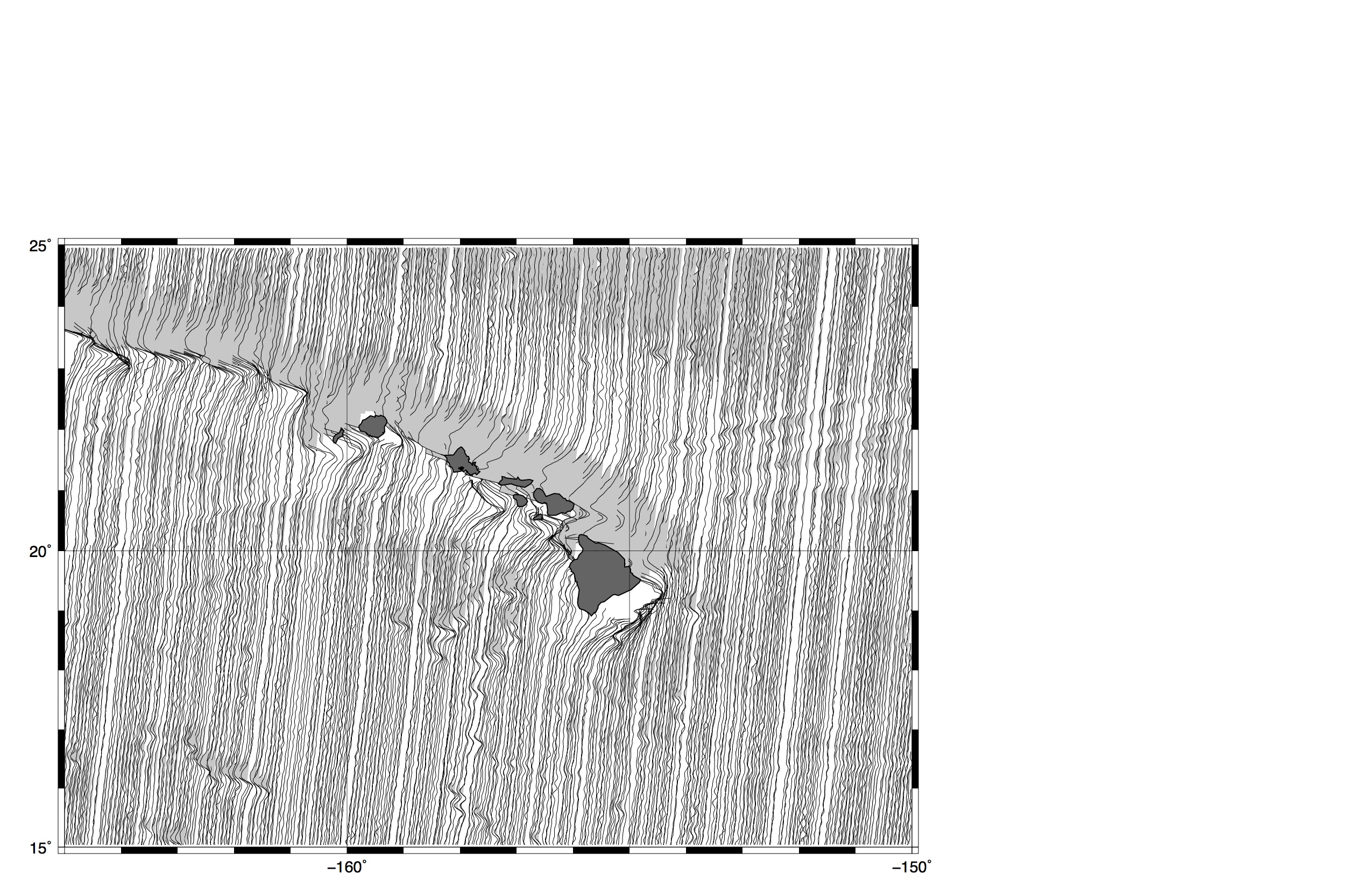 CyoSat (new – 24 mo.)
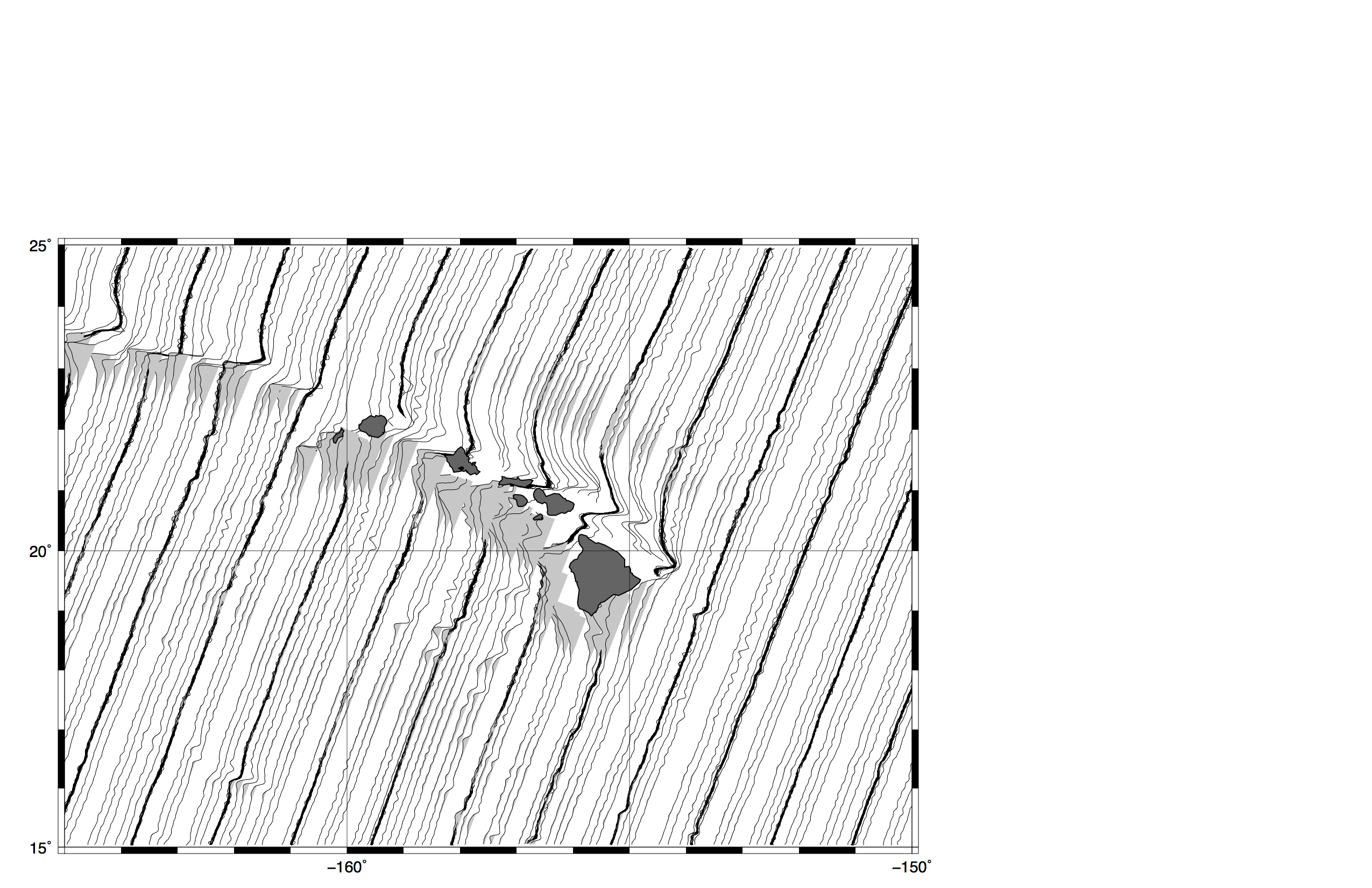 Jason-1 + GM (new - 120 days)
20 Hz noise of all altimeters
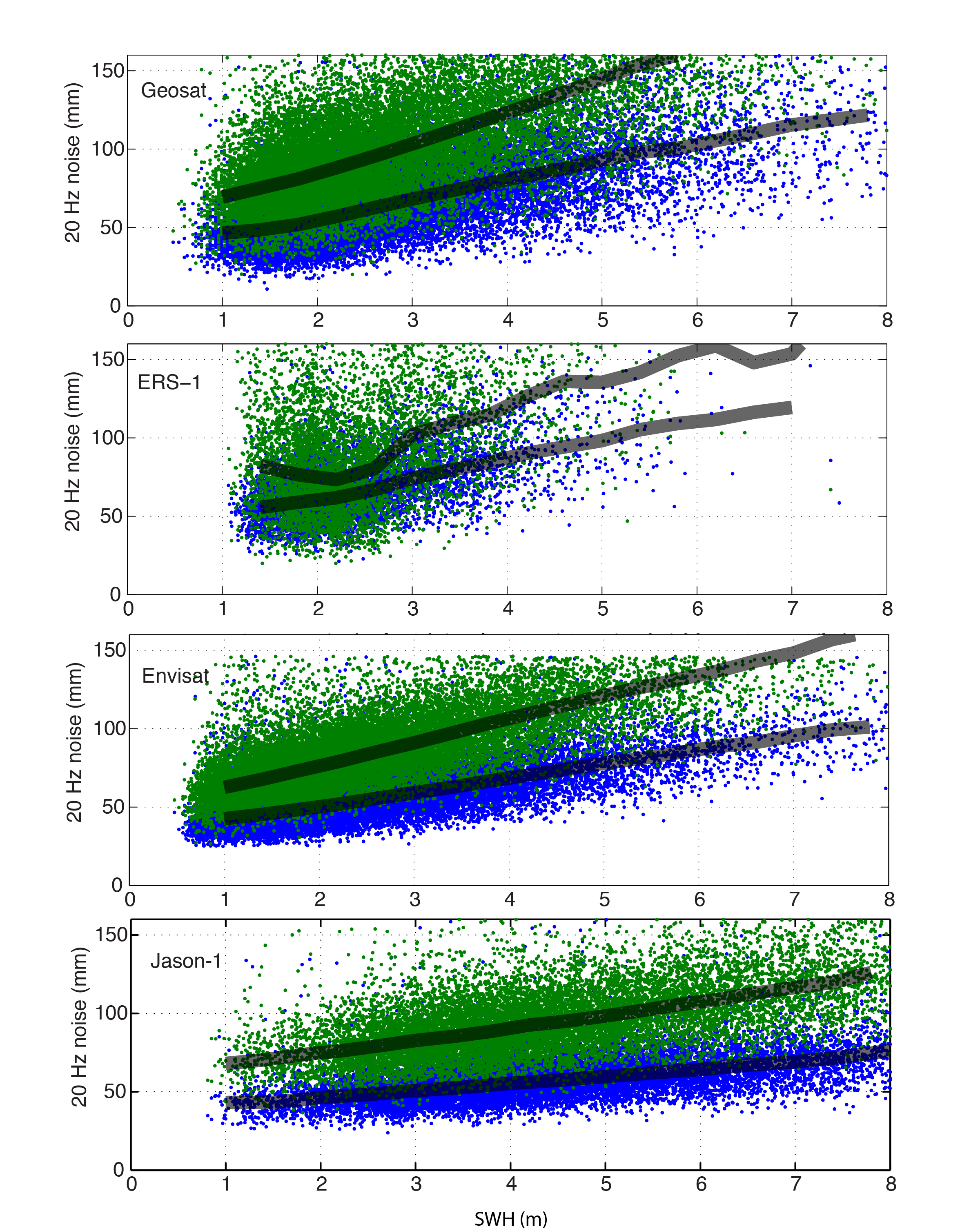 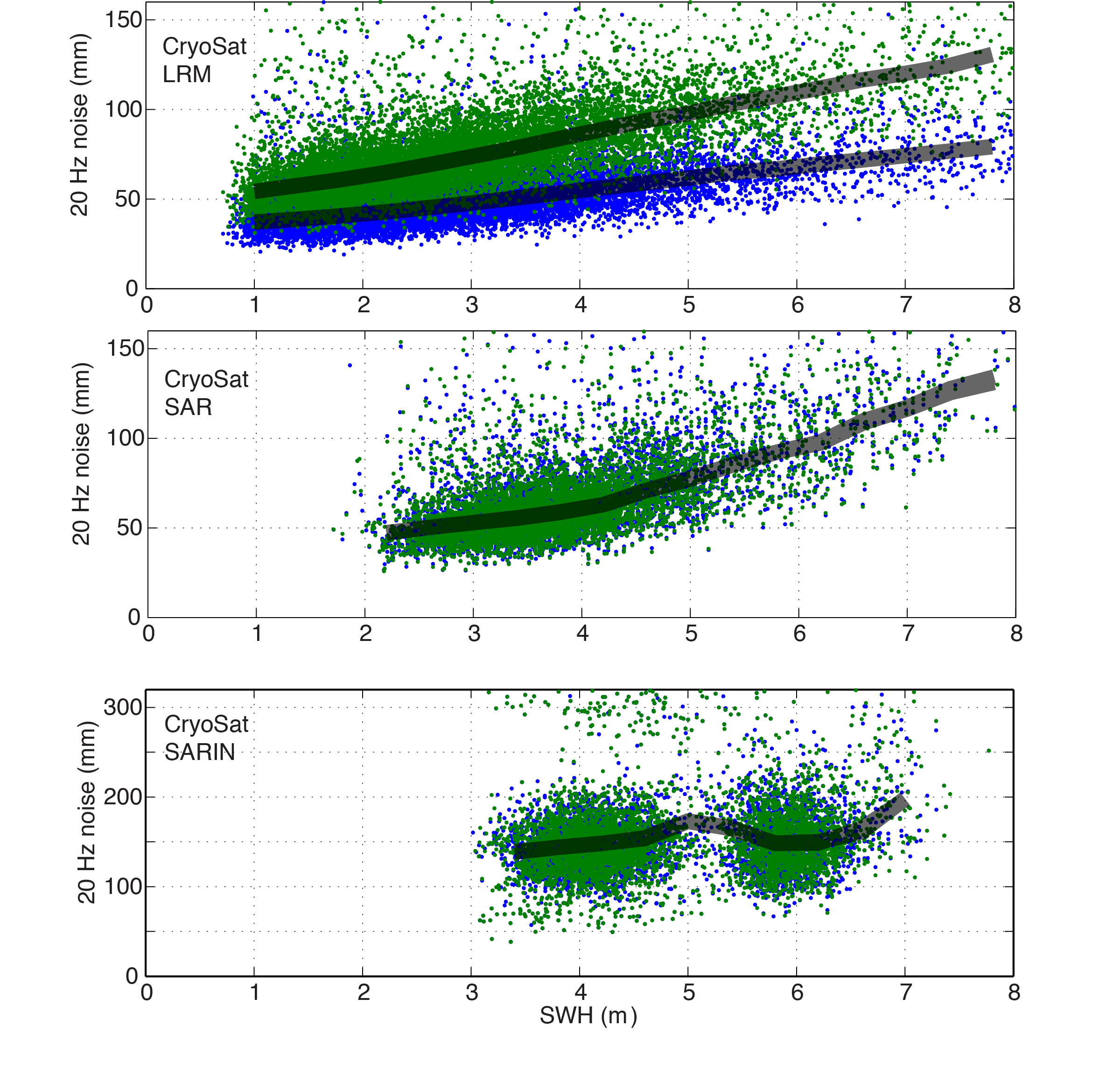 3-parameter
2-parameter
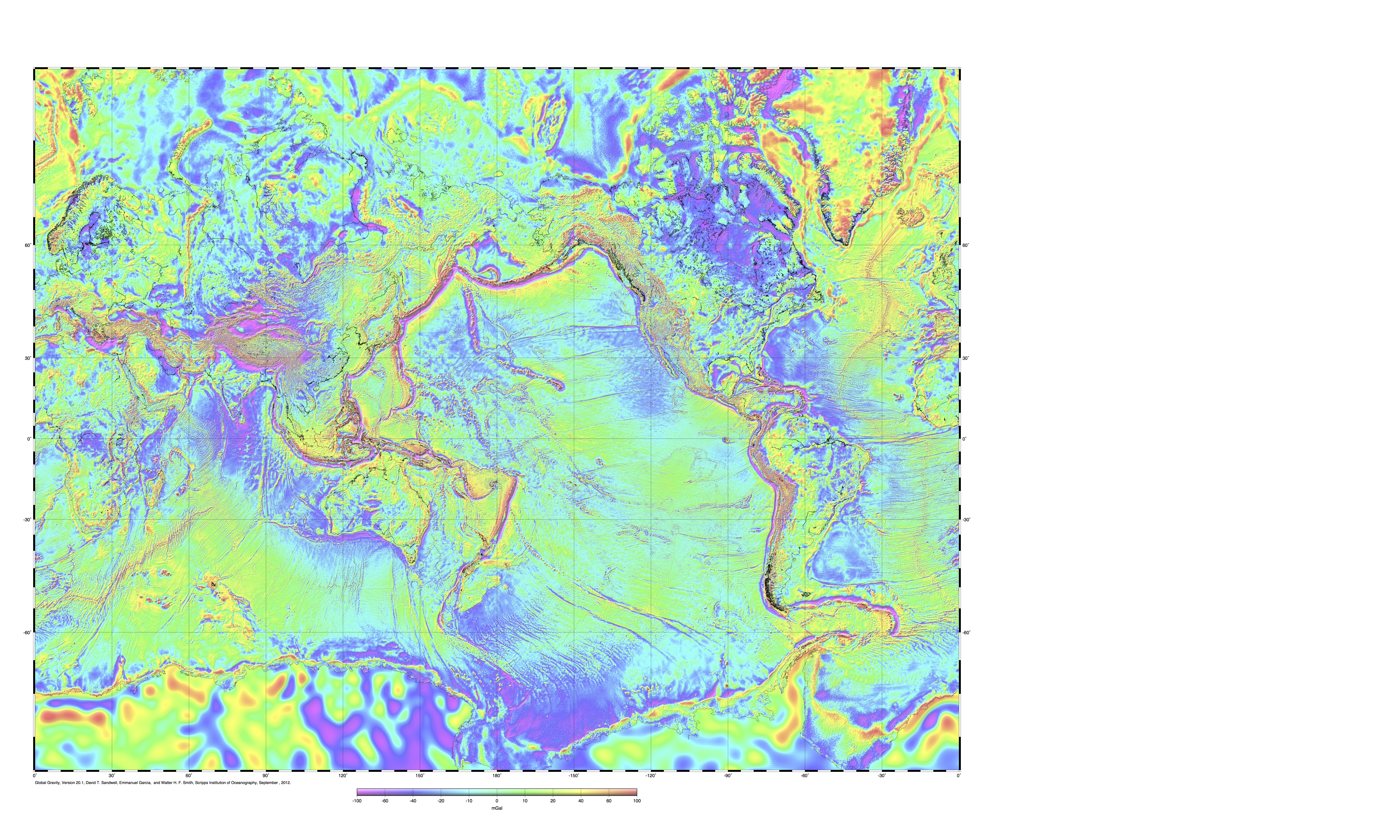 Global Gravity Anomaly V20.1
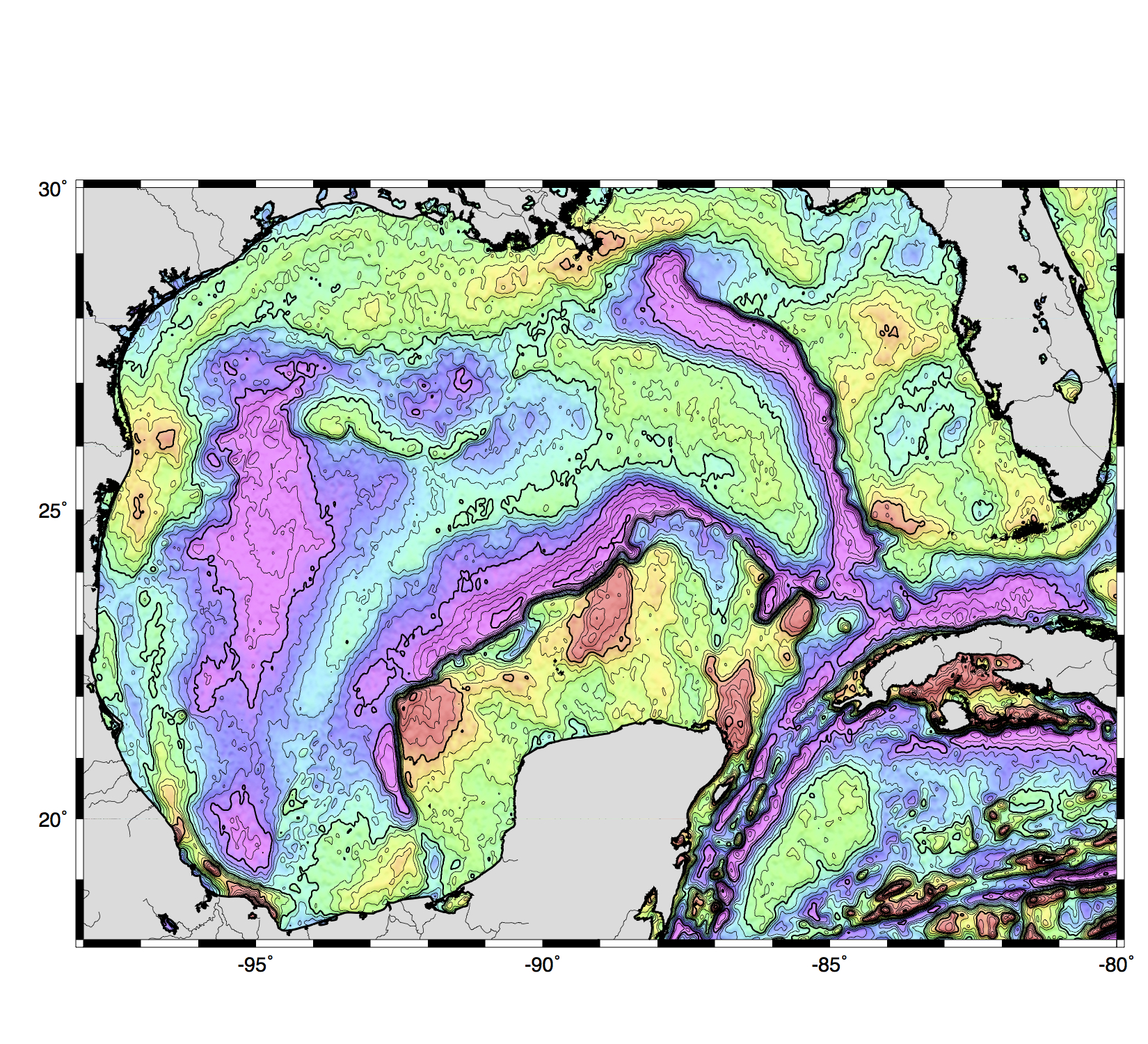 Gravity Anomaly V20.1 (10 mGal contours)
comparisons in the Gulf of Mexico
satellite gravity
with CryoSat LRM, Envisat and Jason-1
ship gravity
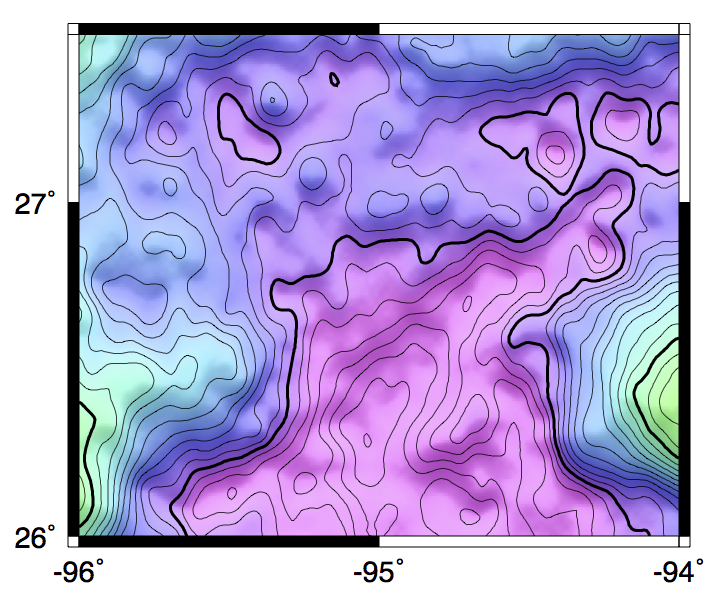 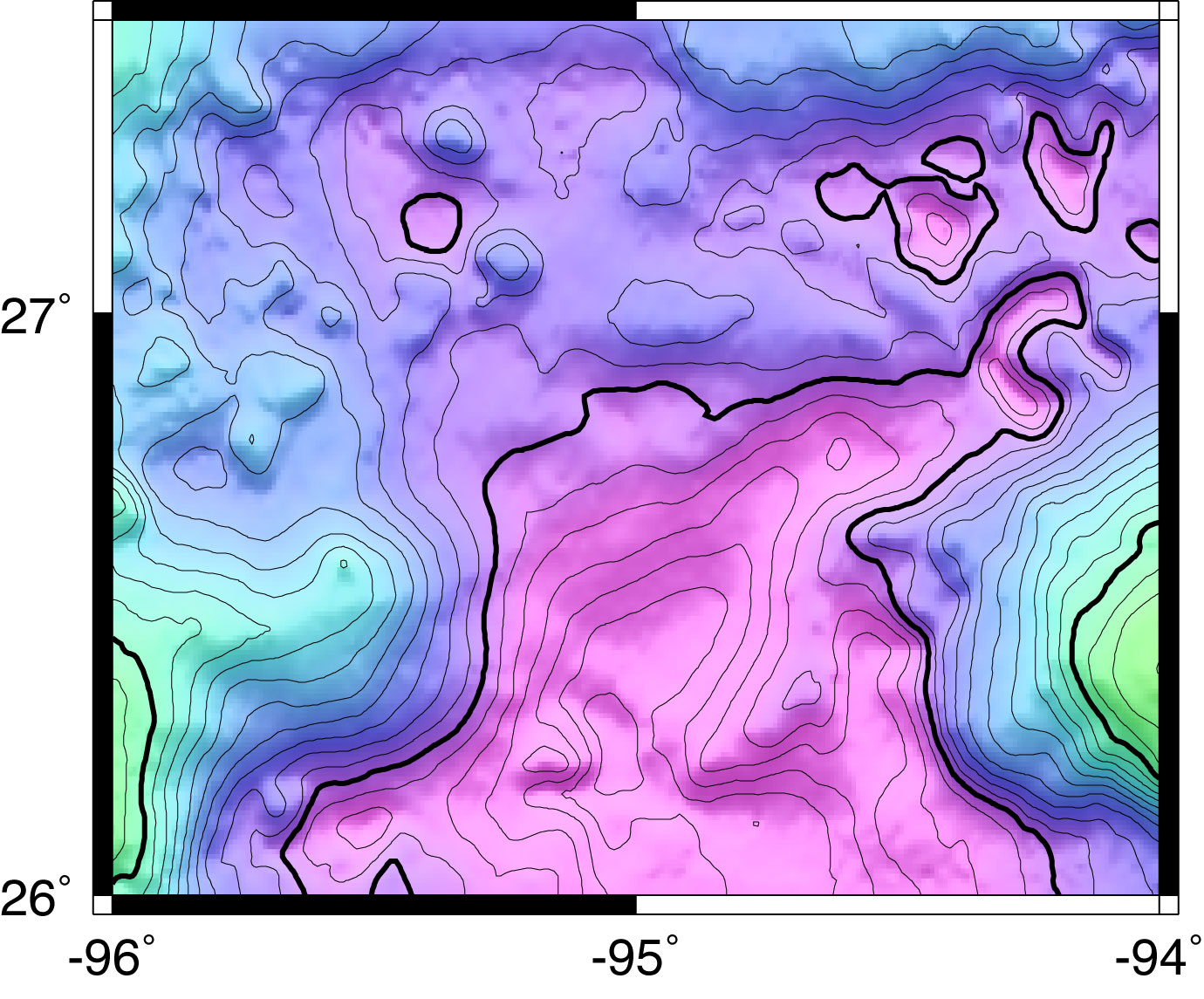 source: EDCON
5 mGal contour interval
comparisons in the Gulf of Mexico
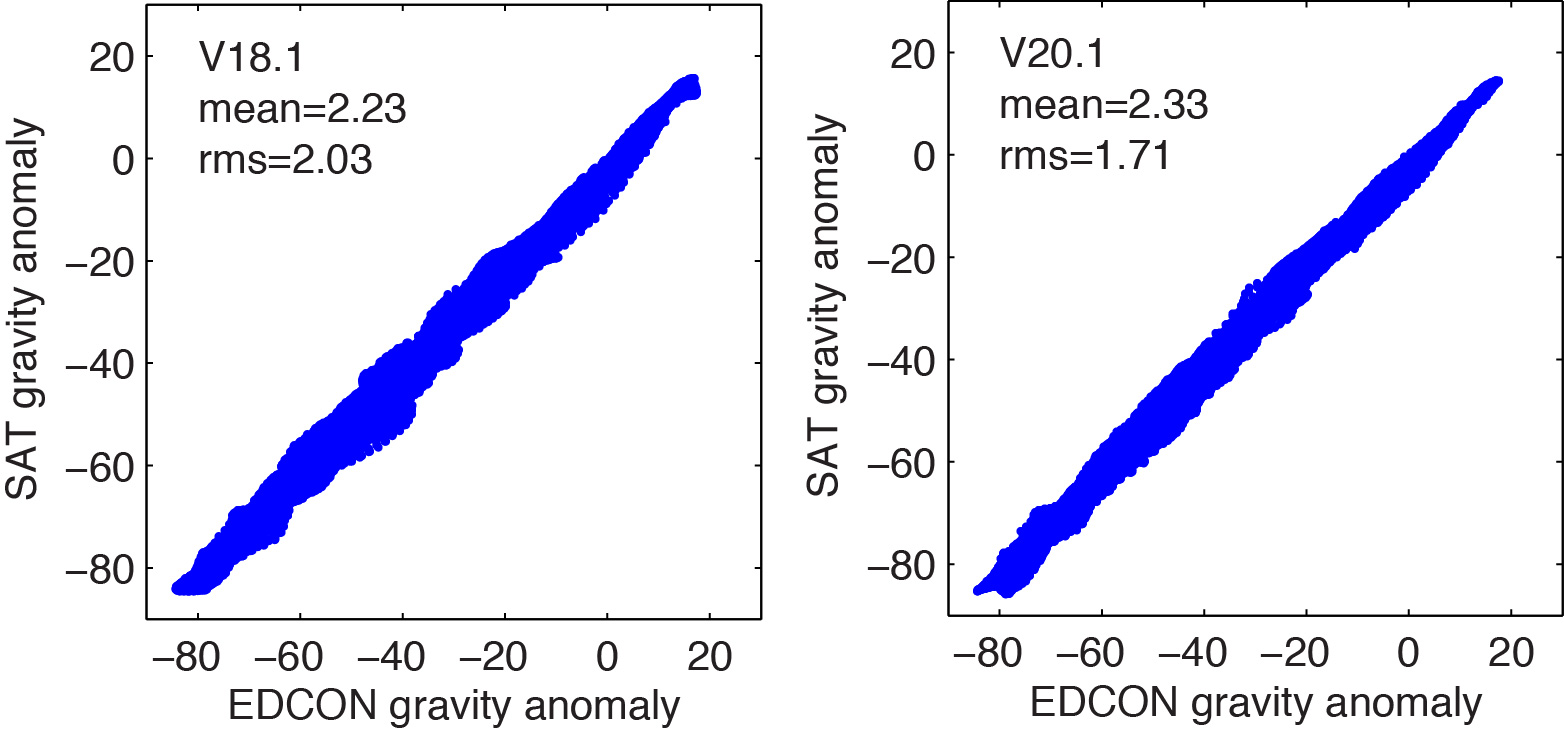 blind tests performed at ConocoPhillips
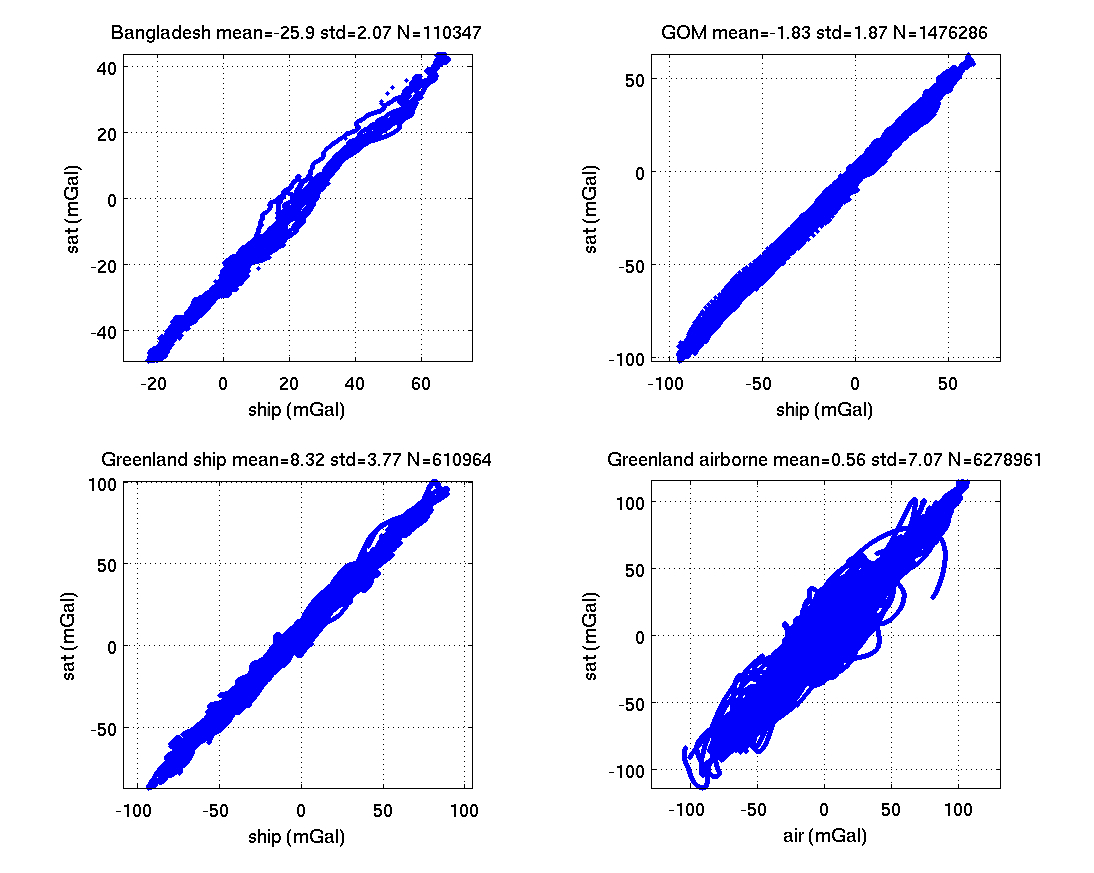 tests with V19.1
no Jason data
predicted gravity improvement
4 years of CryoSat and 409 days of Jason
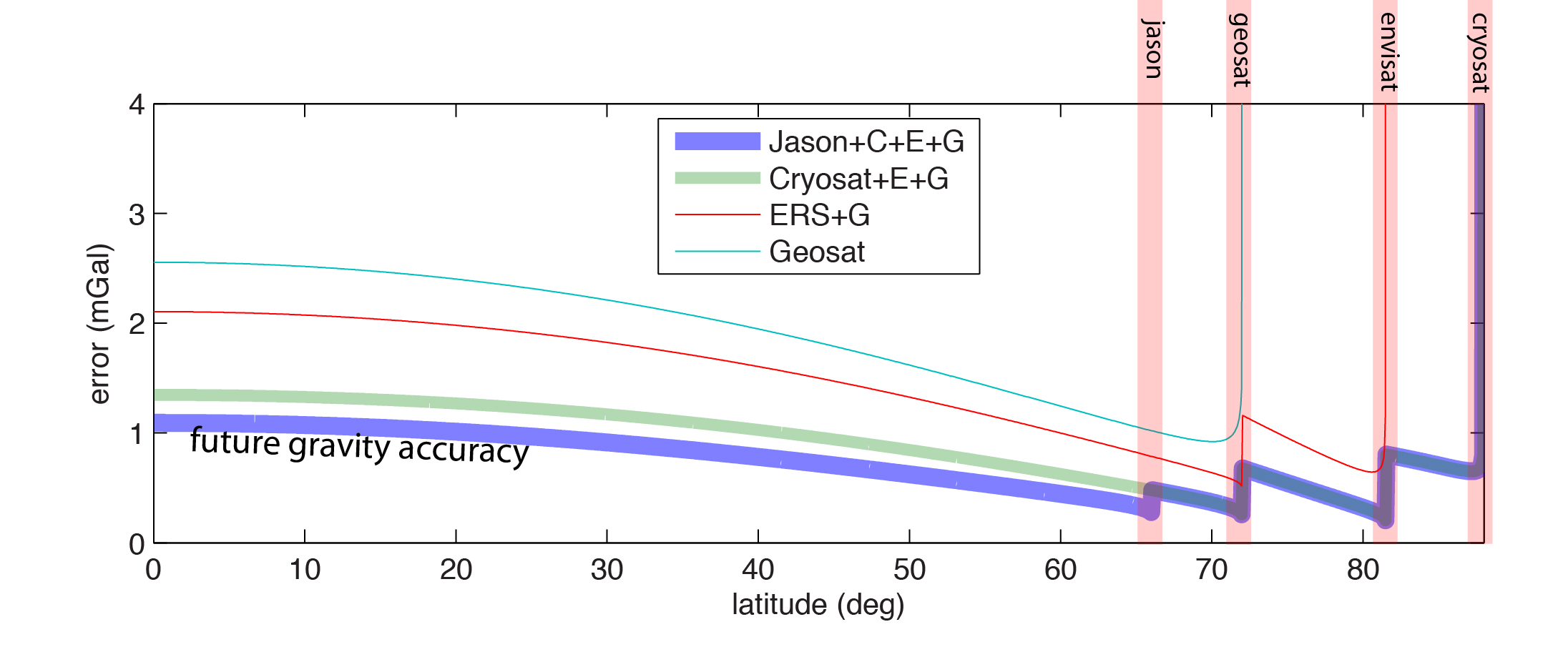 Error in north and east components were averaged.
current gravity accuracy

(bootstrap estimate from 6 models)
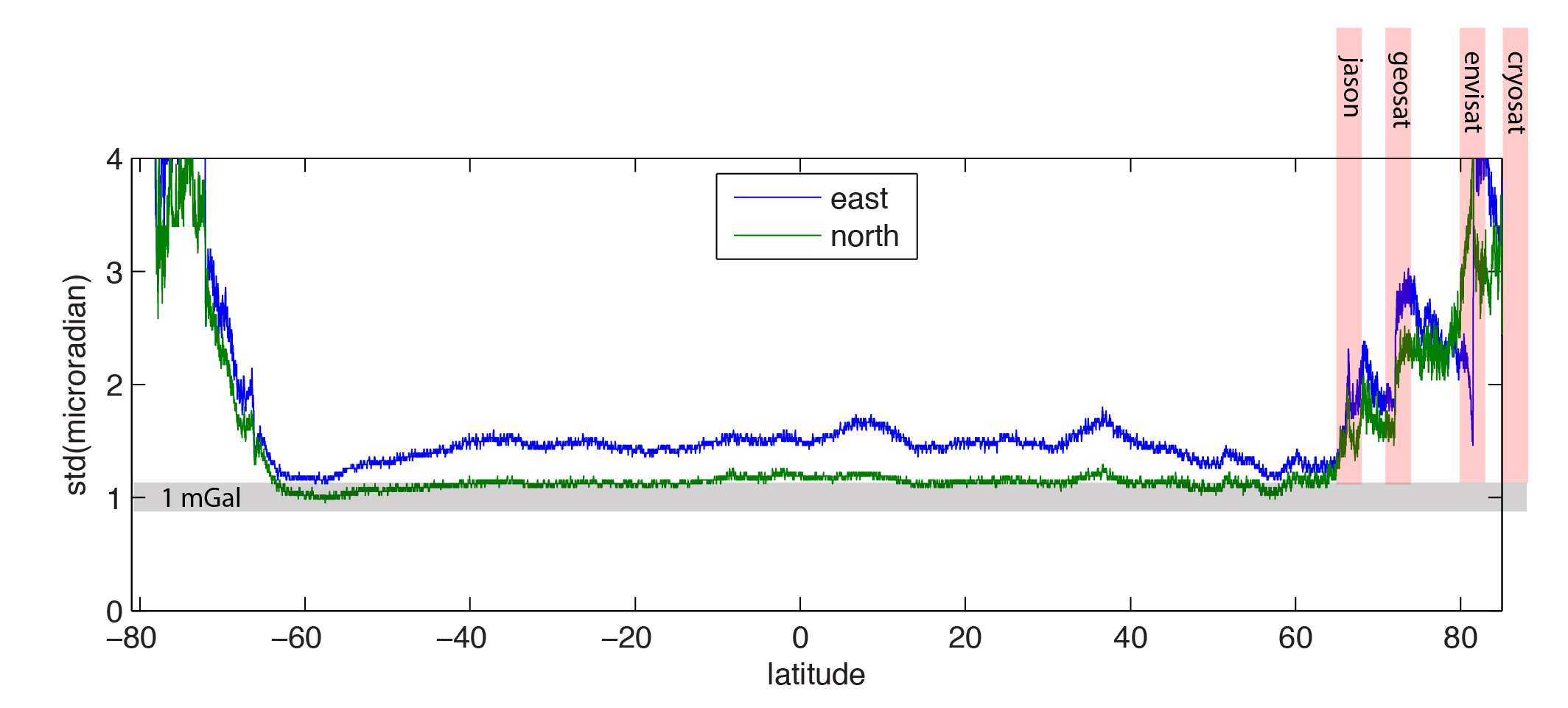 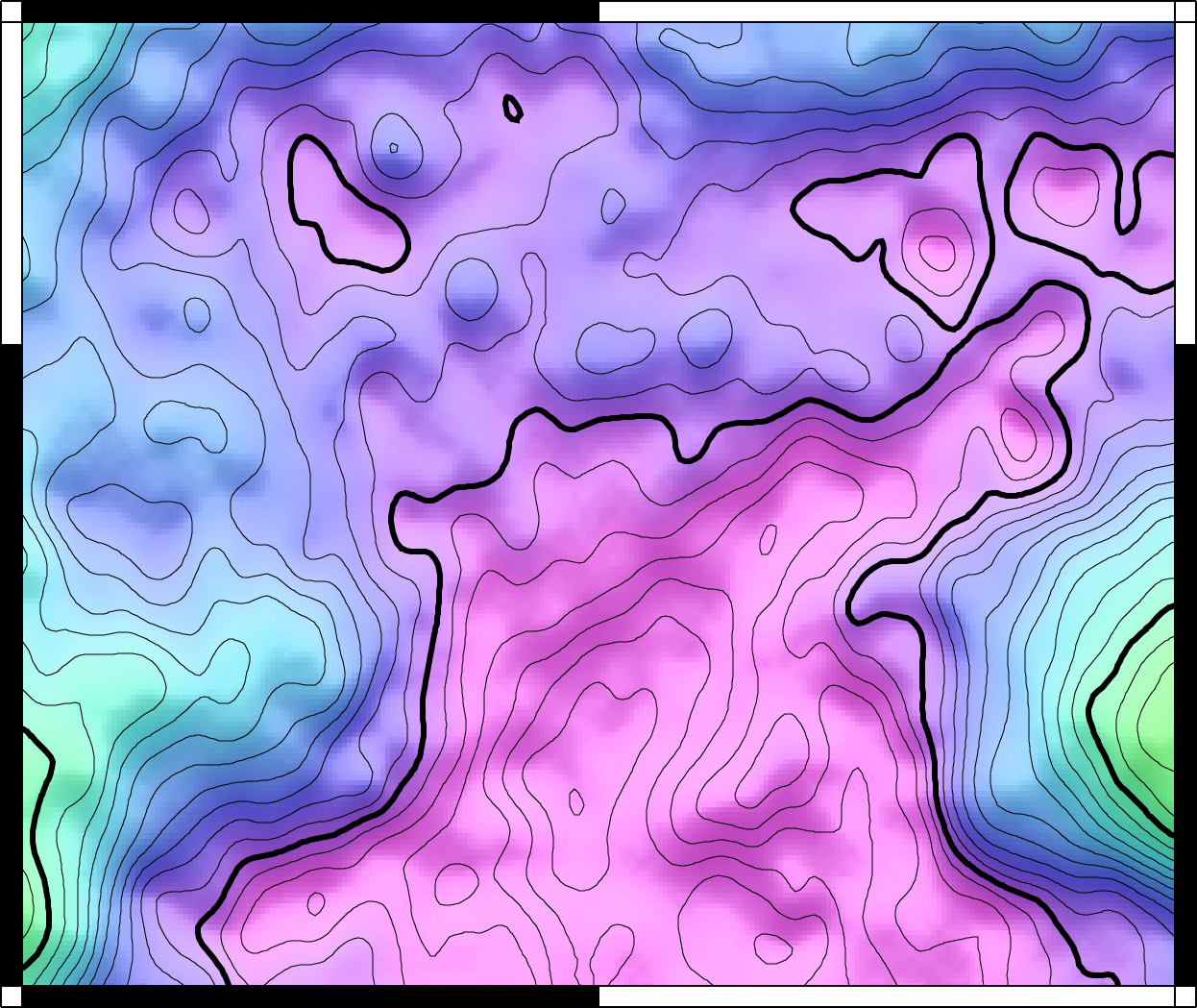 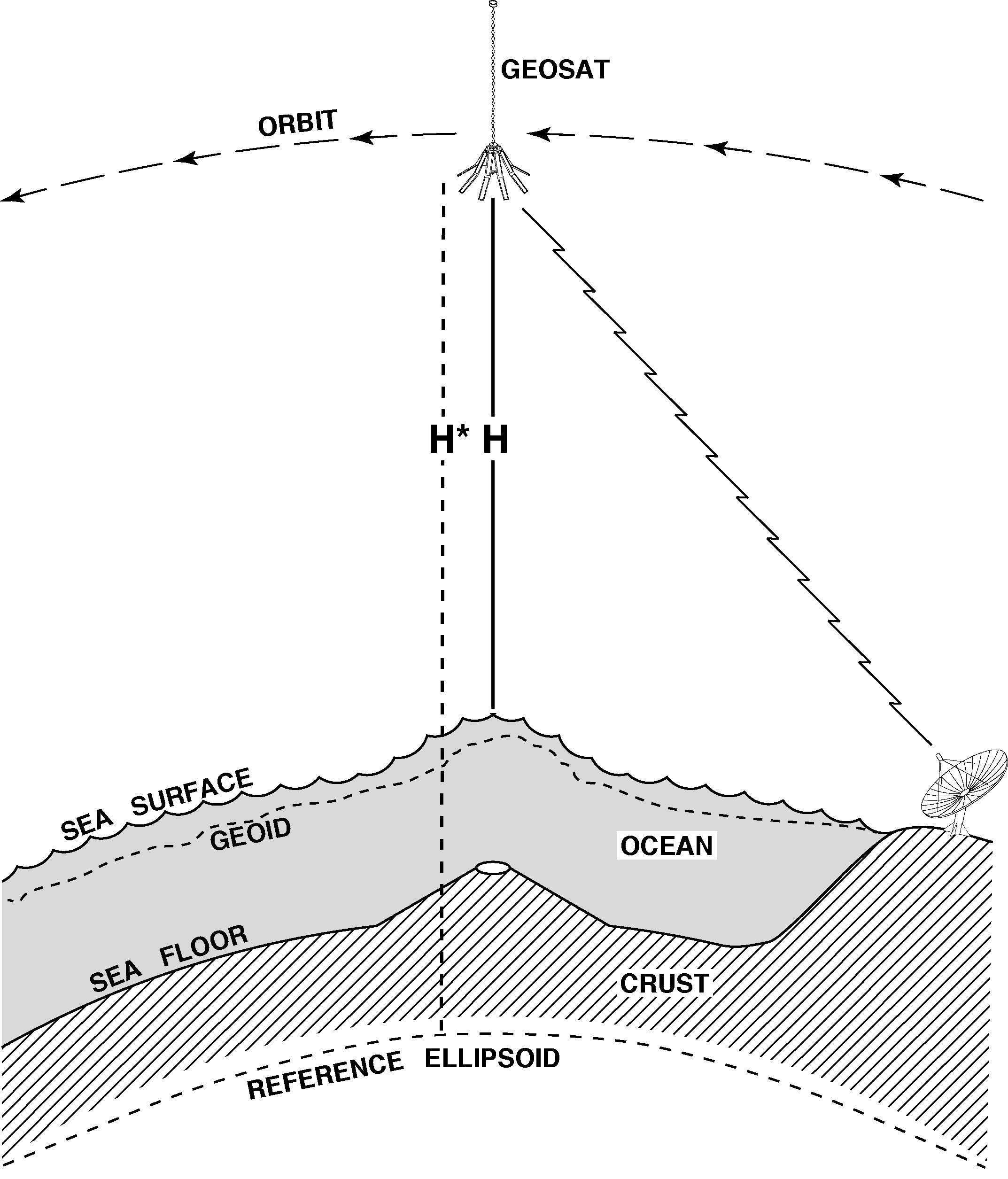 ConclusionsDavid Sandwell, Emmanuel Garcia, andWalter H. F. Smith
“newer” altimeters have 1.4 times better range precision and 2 times better coverage

marine gravity accuracy is currently 1.5 – 3.5 mGal and could approach  1 – 2.5 mGal if Jason-1 completes its mission

V20.1 gravity available on topex.ucsd.edu site

expect some major discoveries from these non-repeat altimeter data